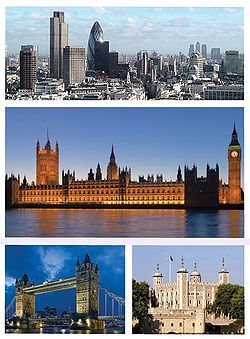 Places ofinterestinLondon
London is the capital of Britain.
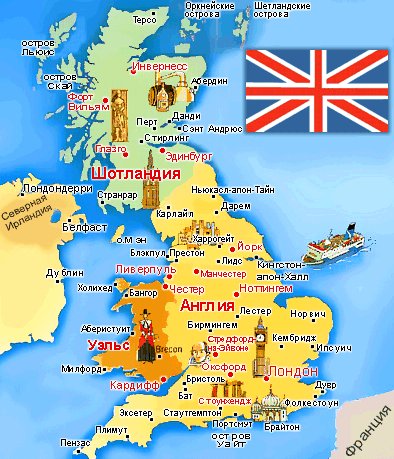 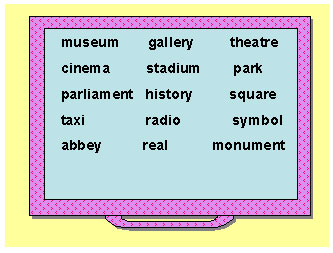 Музей                    галерея              театркино                      Стадион             паркправительство  история            площадьтакси                      радио                 символаббатство             настоящий      памятник
’Window on britain’
The British Museum
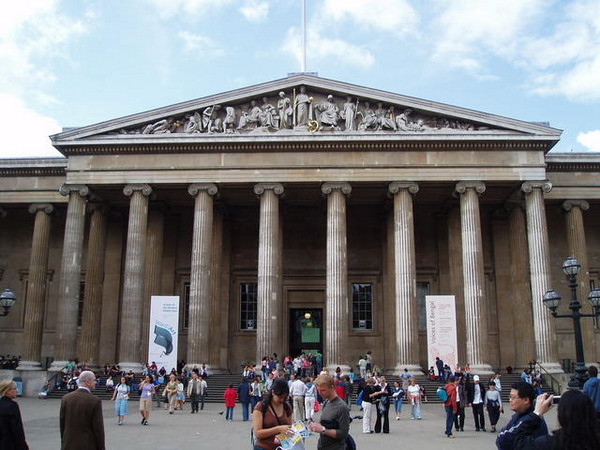 Big Ben
The river Thames
Westminster Abbey
Buckingham Palace
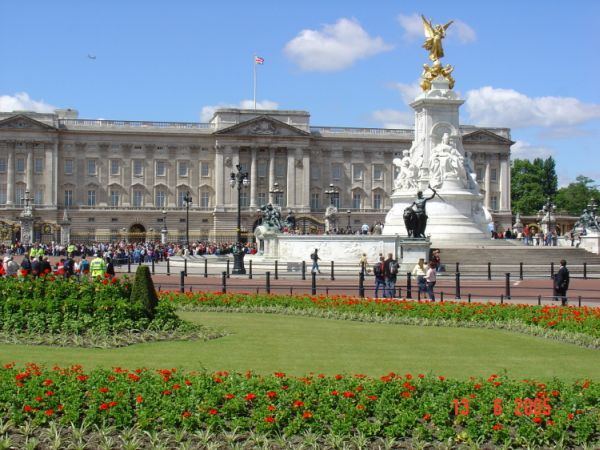 The Houses of Parliament
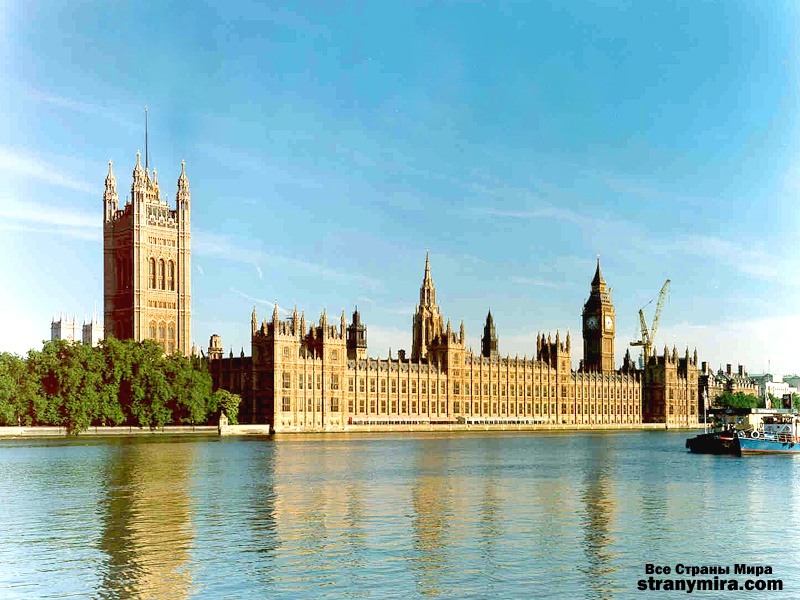 Trafalgar Square
The Tower of London
Let's rest
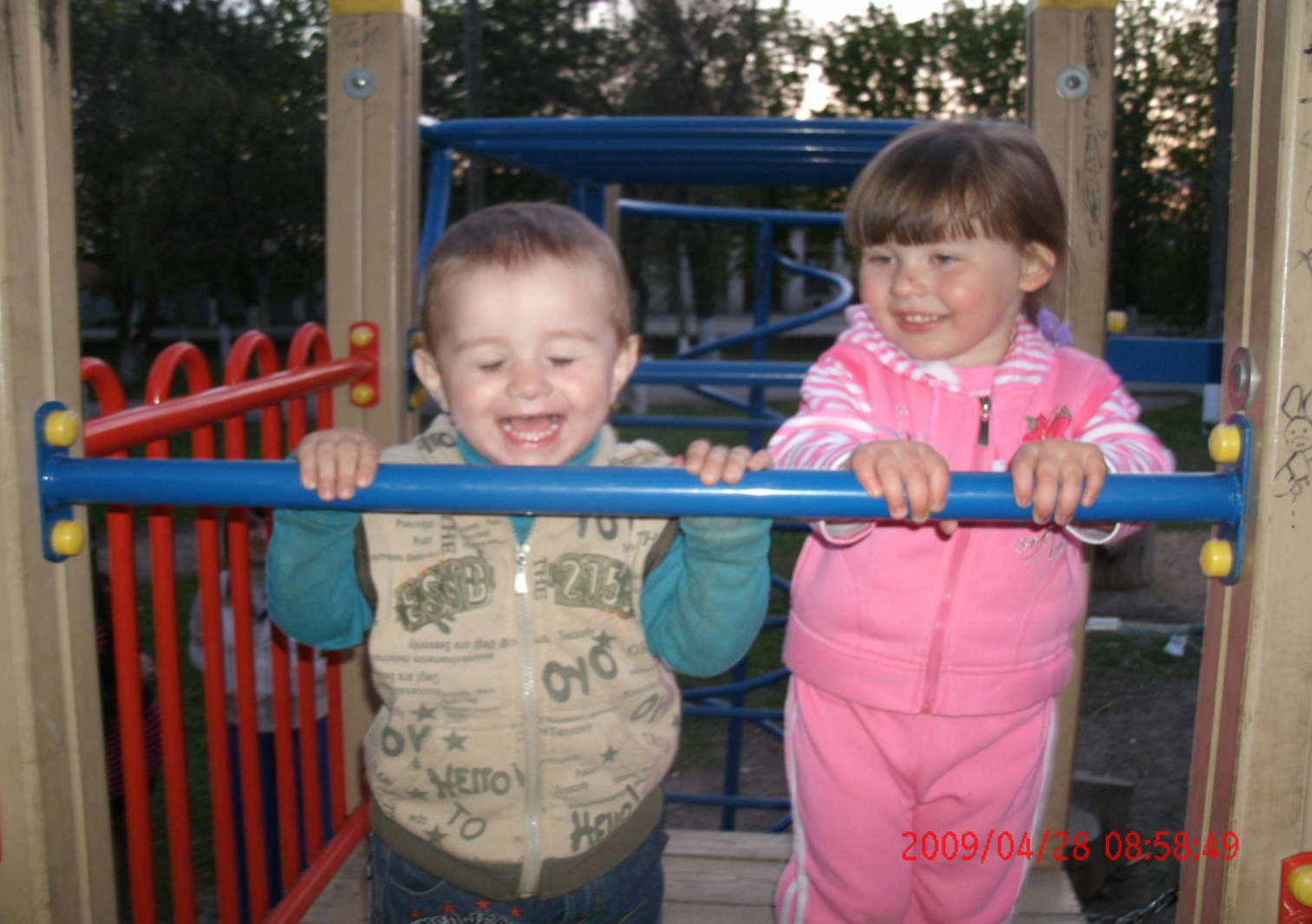 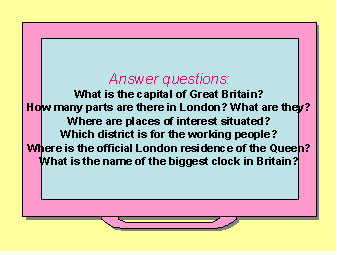 Do you agree or disagree?  1.London is the capital of Spain.2. Big Ben is a famous street.3. Buckingham Palace is the home for the Queen.4. The Thames is the main river in London.5. London Eye is the monument in London.6. Queen Elizabeth 2 lives in Westminster Abbey.7. Trafalgar Square is a popular place for tourists.  8. Piccadilly circus is a square.
make up dialogues. A student “A” has come to London to visit a friend            and ask about the city and places of interest. A student “ B” advises what to see in London.
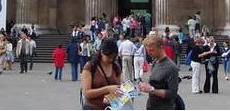 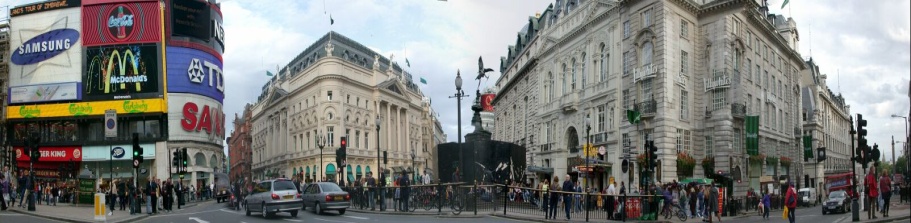 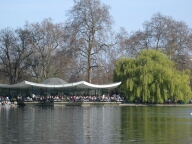 Let’s relax
Homework: to make a cluster: what associations do you have when you think of   London.